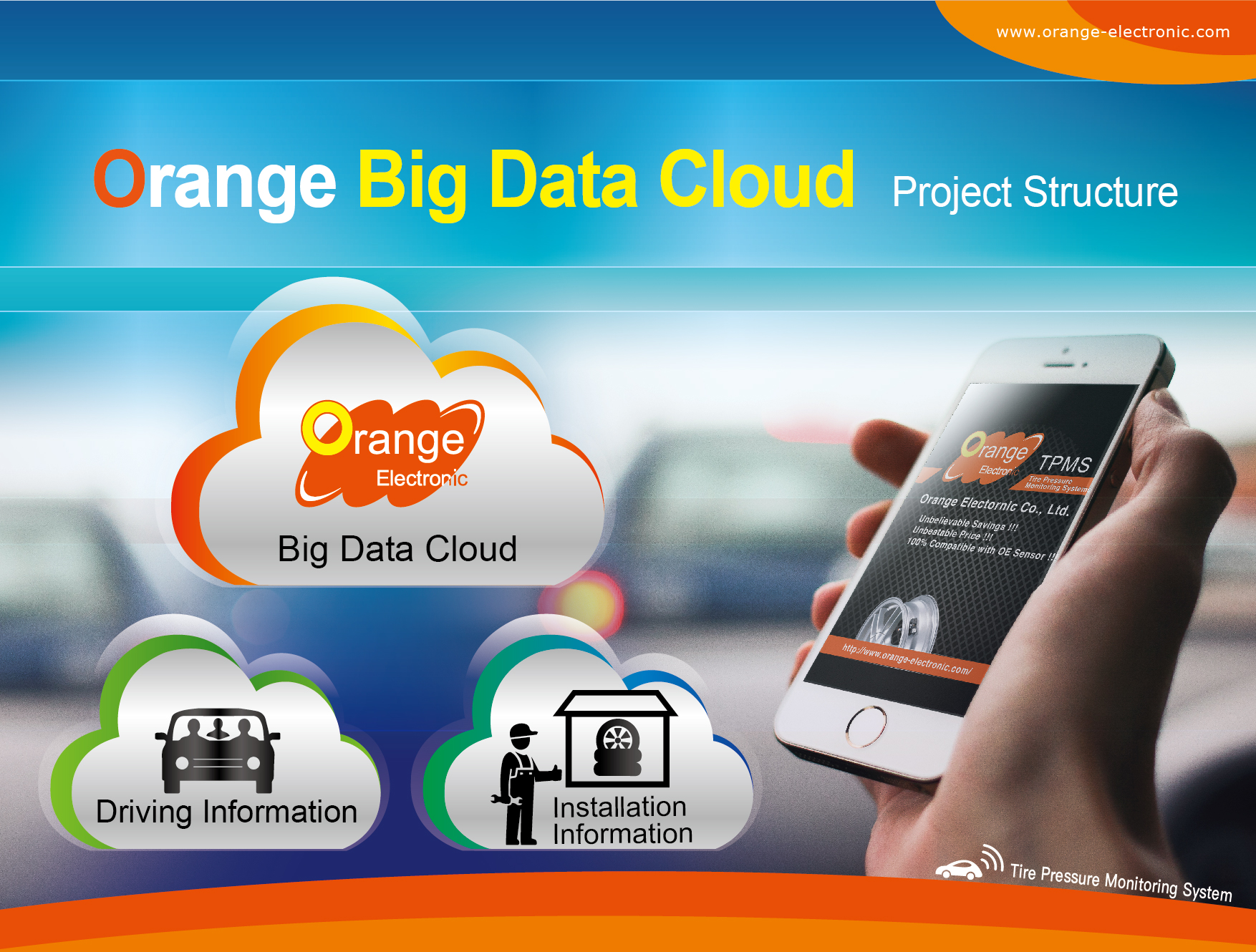 Struktur
Monteurinfo
Fahrerinfo
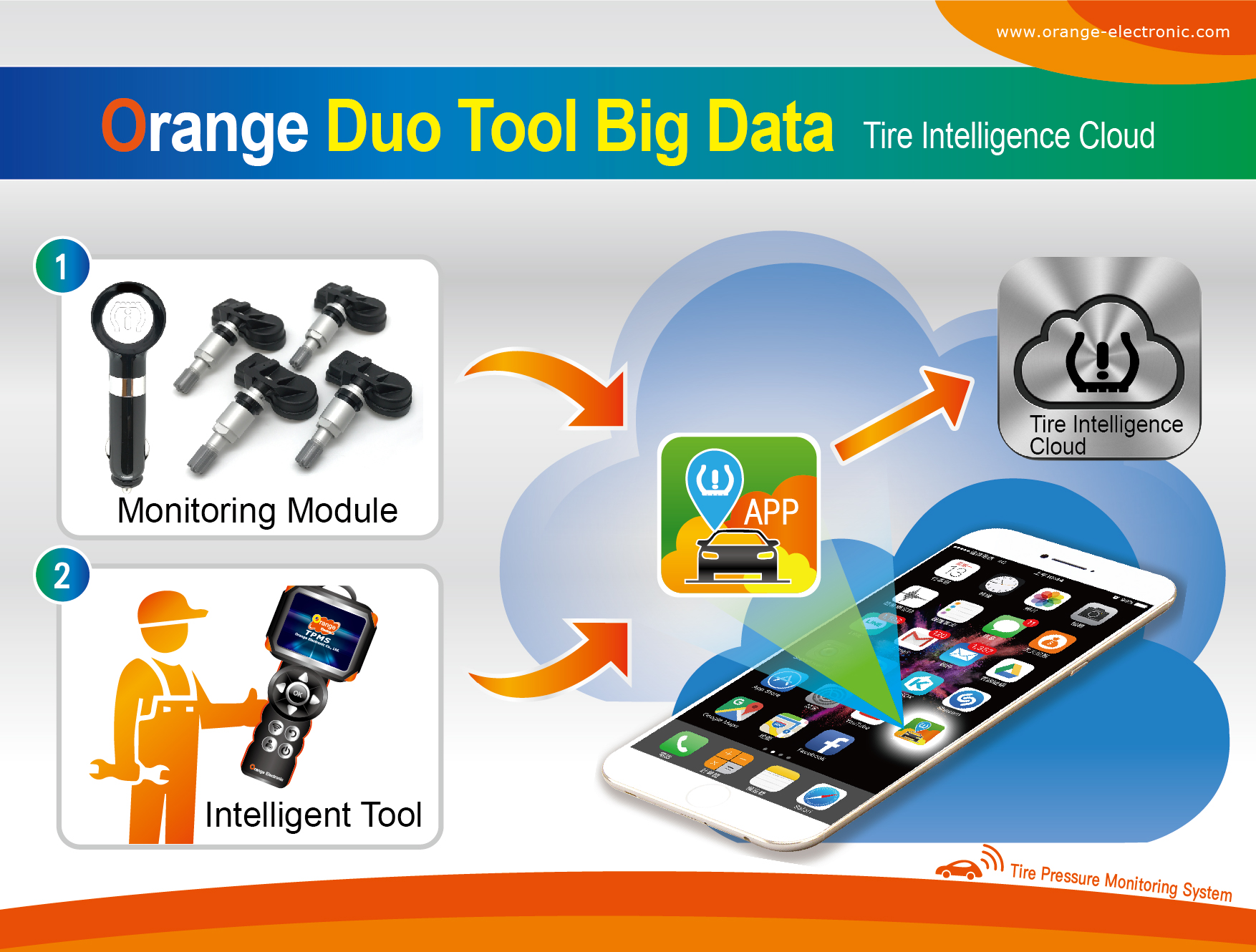 Kontrollsystem
Werkzeug
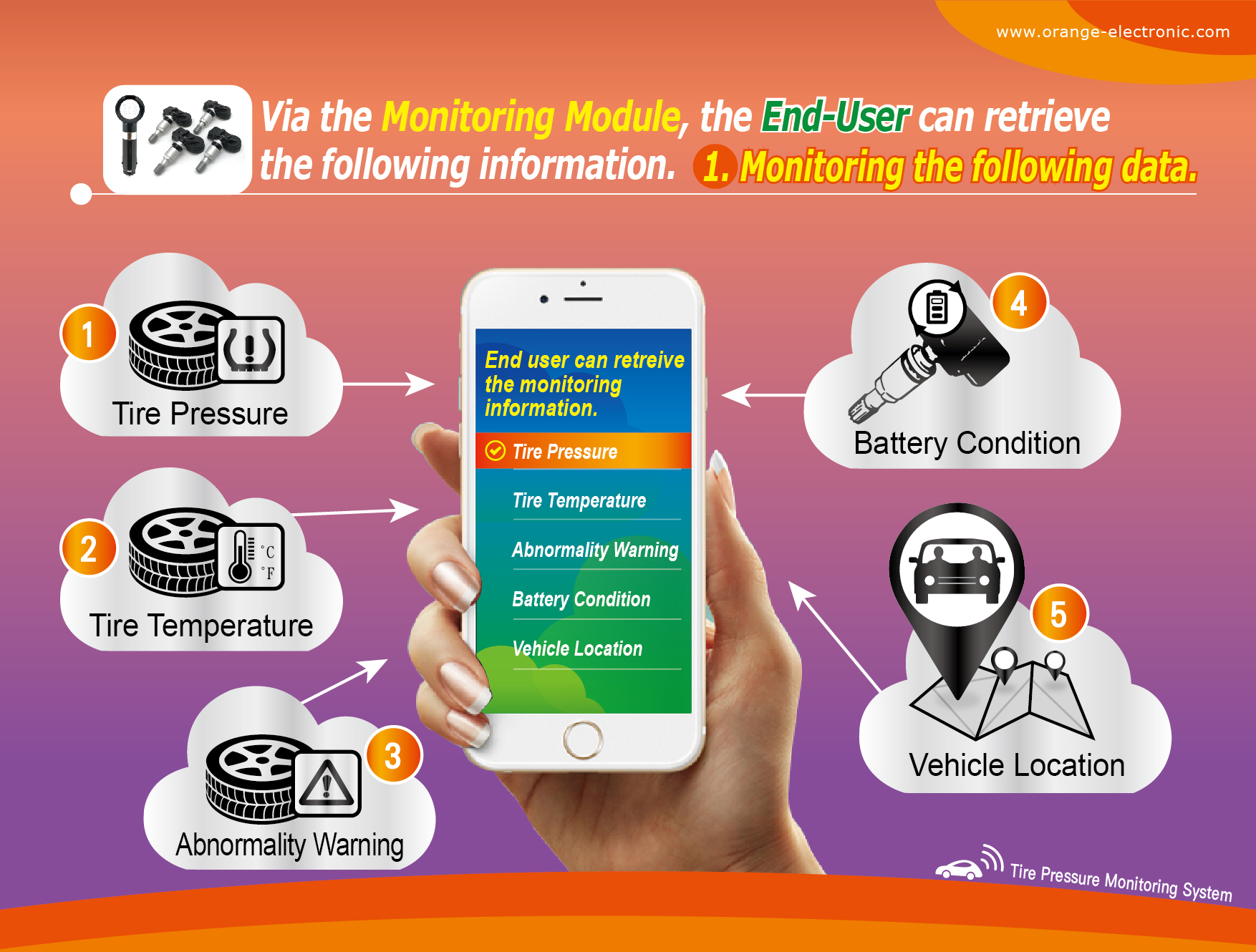 Der Endverbraucher erhält über das Kontrollsystem folgende Informationen:
Informationen für Endverbraucher
Reifendruck
Batteriezustand
Reifentemperatur
Standort
Warnungen
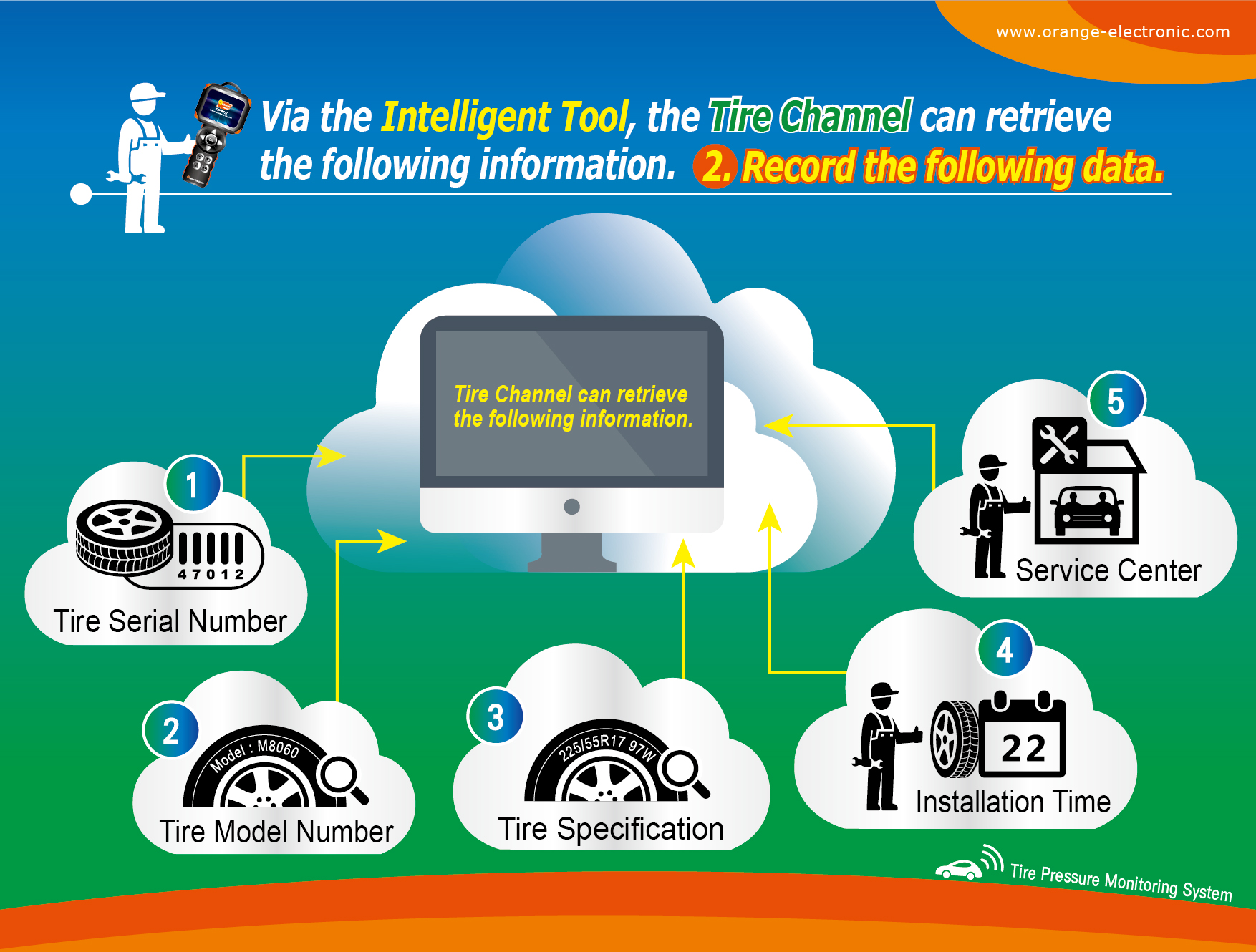 Über das intelligente Werkzeug gehen folgende Informationen an den Tire Channel:
Informationen für     Tire Channel
Werkstattname
Seriennummer
Montagedatum
Reifenbezeichnung
Modellnummer
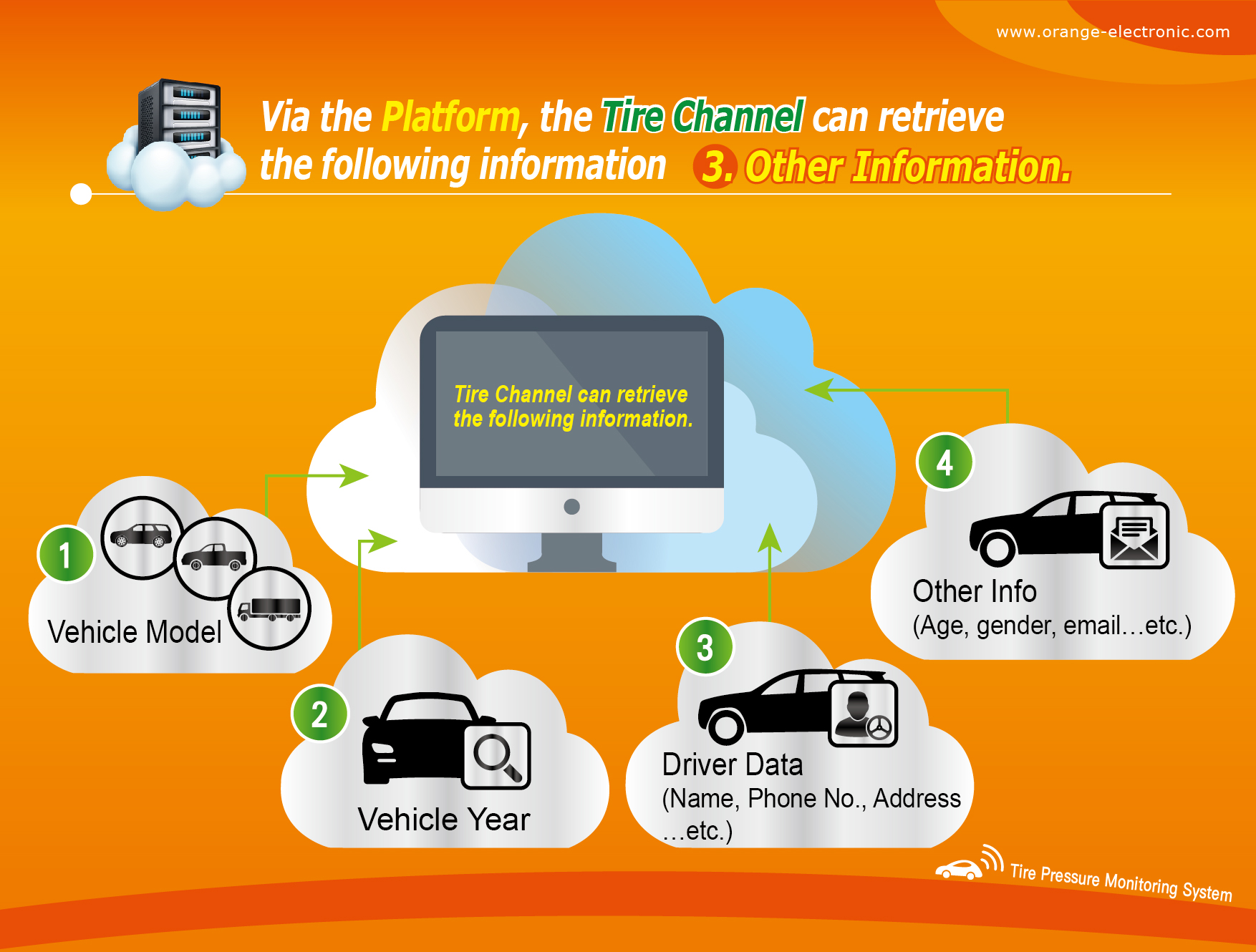 Von der Plattform erhält der Tire Channel diese Informationen:
Informationen für      Tire Channel
Andere Daten
(Alter, Geschlecht, E-Mail …)
Fahrzeugmodell
Fahrerdaten
(Name, Telefonnummer …)
Baujahr
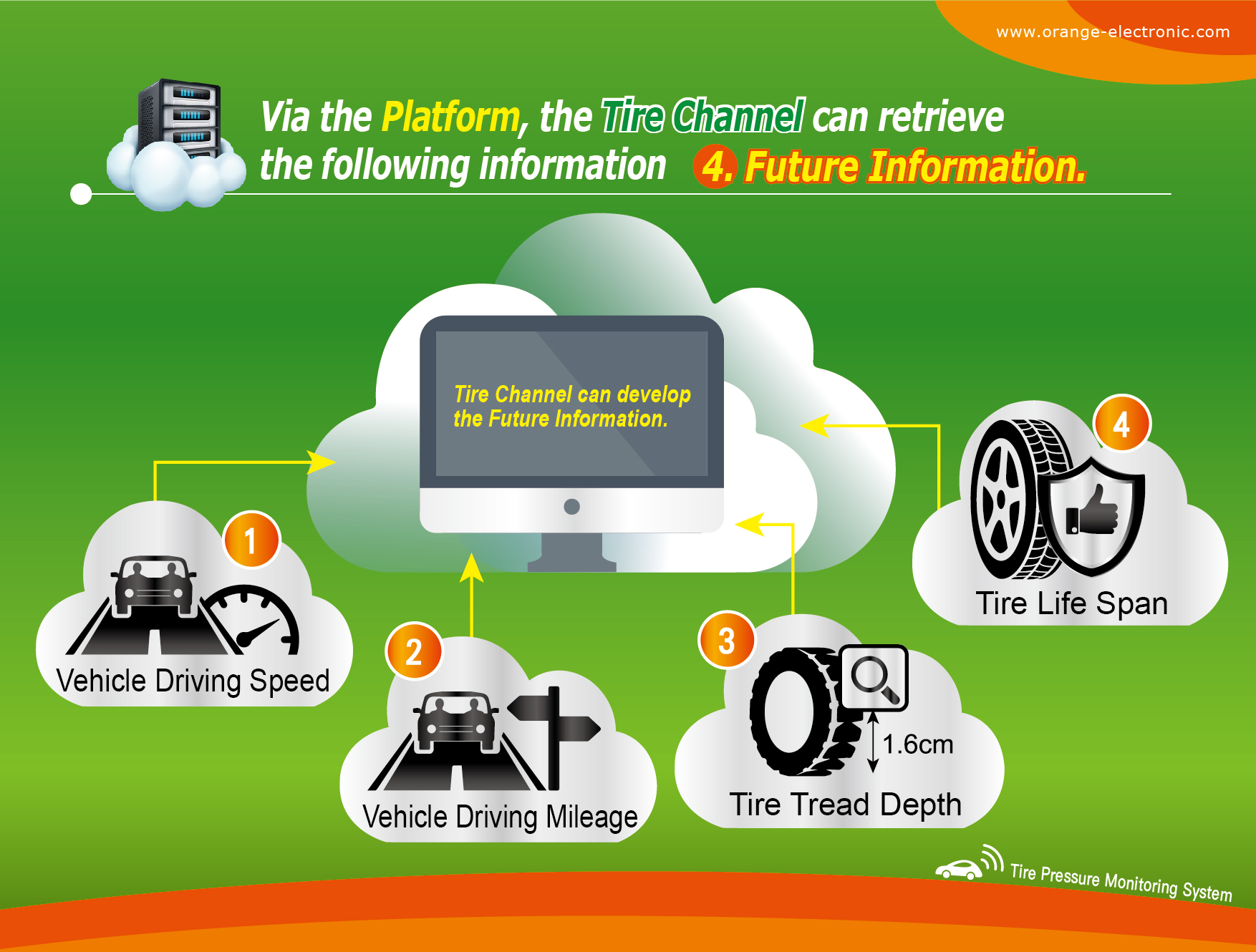 Über die Plattform erhält der Tire Channel außerdem diese ständig aktualisierten Daten:
Im Tire Channel aktualisierte Daten
Lebensdauer
Fahrtgeschwindigkeit
Profiltiefe
Kilometerstand
Ihr Puzzleteil führt zu unserem Erfolg
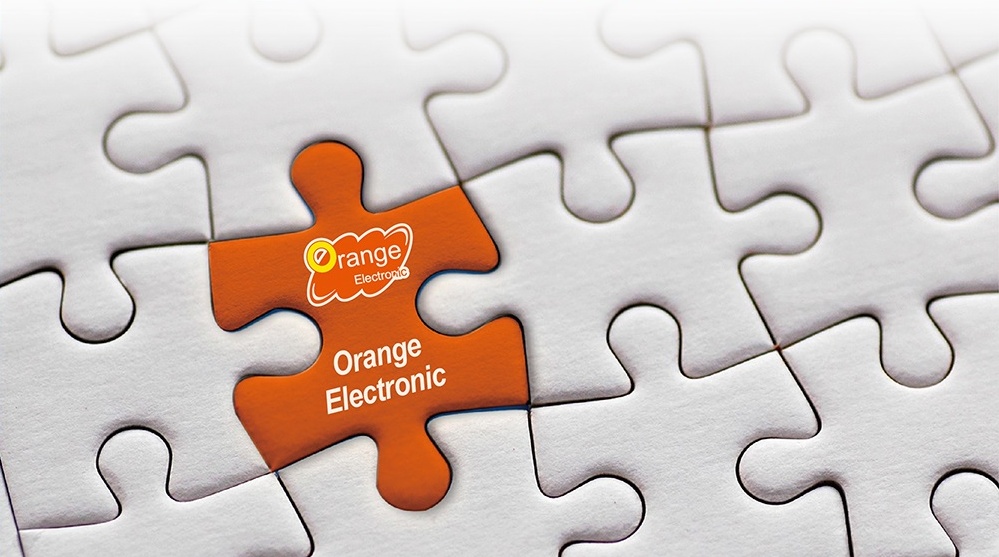